การพัฒนาเครื่องอัดแท่งชีวมวลสำหรับใช้ผลิตถ่านชีวภาพ
ดร.วีรชัย	อาจหาญ 	
นักวิชาวิศวกรรมศาสตร์  สำนักวิชาวิศวกรรมศาสตร์   มหาวิทยาลัยเทคโนโลยีสุรนารี
บทคัดย่อ
วัตถุประสงค์ของงานวิจัยนี้คือ ออกแบบและทดสอบเครื่องอัดแท่งชีวมวลแบบสกรู โดยมีส่วนประกอบหลักๆคือ สกรูอัด หัวดาย มอเตอร์ไฟฟ้า โดยใช้ ขี้เลื่อย แกลบ กากมันสำปะหลัง เป็นวัตถุดิบในการทดสอบ
.
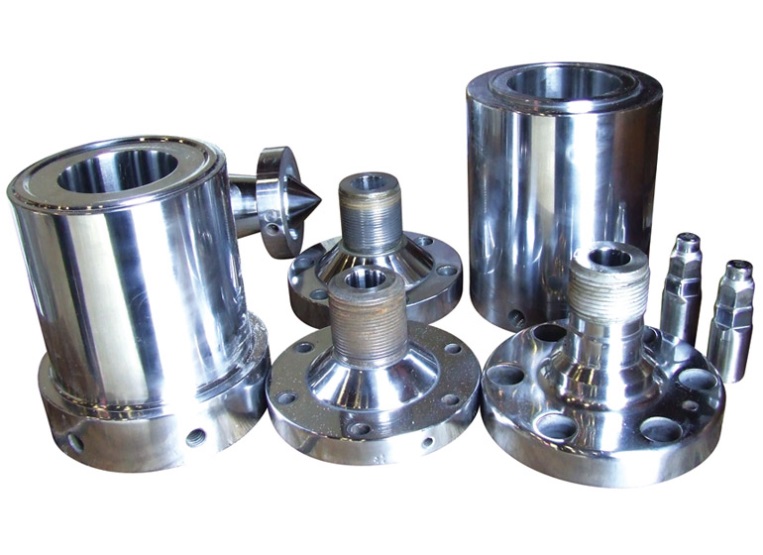 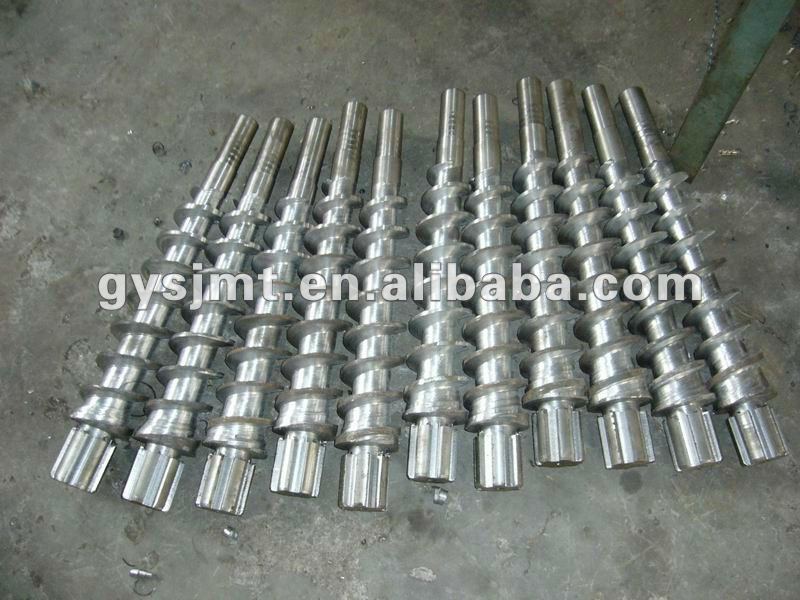 บทคัดย่อ
เครื่องอัดแท่งชีวมวลที่พัฒนาขึ้นมีความสามารถในการผลิตประมาณ 40-60 กก/ชม โดยอัดชีวมวลให้มีความหนาแน่นได้ 450-750 กก./ลบ.ม. โดยส่วนผสมที่เหมาะสมที่สุดในการทดลองนี้คือขี้เลื่อกับกากมันสัมปะหลัง ในอัตราส่วน 7:3 โดยมีน้ำเป็นส่วนประกอบ 3 ส่วนโดยน้ำหนัก
จากการวิเคราะห์ ค่าความร้อนที่ได้จากถ่านที่ได้รับพบว่า มีค่าความร้อน 8112 kcal/kg ซึ่งใกล้เคียงกับถ่านไม้ที่มีค่าความร้อน 7500 kcal/kg ดังนั้นการนำกากมันสำปะหลังมาทำเป็นเชื้อเพลิง จึงเป็นทางเลือกหนึ่งในการนำวัสดุเหลือใช้มาทำให้เกิดประโยชน์
บทนำ
สถานการณ์ด้านพลังงานของประเทศอยู่ในช่วงวิกฤต

ประเทศไทยเป็นประเทศเกษตรกรรม มีเศษวัสดุเหลือใช้ทางการเกษตร				อย่างมหาศาล

แต่การนำเศษวัสดุทางการเกษตรมาใช้เป็นเชื้อเพลิงหุงต้มยังไม่เป็นที่แพร่หลาย เนื่องมาจากความไม่เหมาะสมในเรื่องของขนาดและรูปร่างในการนำมาใช้เป็นเชื้อเพลิง
บทนำ
เมื่อเราไม่สามารถใช้เศษวัสดุทางการเกษตรมาเป็นเชื้อเพลิง จึงนิยมใช้ถ่านที่มาจากไม้เพื่อเป็นเชื้อเพลิงในการหุงต้ม

การใช้ถ่านไม้ส่งผลให้เกิดการลักลอบถางป่า  ตัดไม้เผา  ทำให้ทรัพยากรธรรมชาติลดลง

จากปัญหาดังกล่าวจึงได้หาวิธีนำเศษวัสดุทางการเกษตรมาใช้ให้เกิดประสิทธิภาพสูงสุด โดยการนำมาอัดแท่งเพื่อนำไปใช้เป็นเชื้อเพลิงการการหุงต้ม
วัตถุประสงค์
เพื่อสร้างและพัฒนาเครื่องอัดแท่งชีวมวลสำหรับผลิตถ่านชีวภาพ
เพื่อส่งเสริมให้มีการนำเศษวัสดุทางการเกษตรมาใช้ให้เกิดประโยชน์
ขอบเขตการวิจัย
มุ่งไปที่การออกแบบ การสร้าง และทดสอบ เพื่อที่จะหาสภาวะการทำงานของเครื่องอัดแท่งชีวมวลที่เหมาะกับเศษวัสดุเหลือใช้ในจังหวัดนครราชสีมา
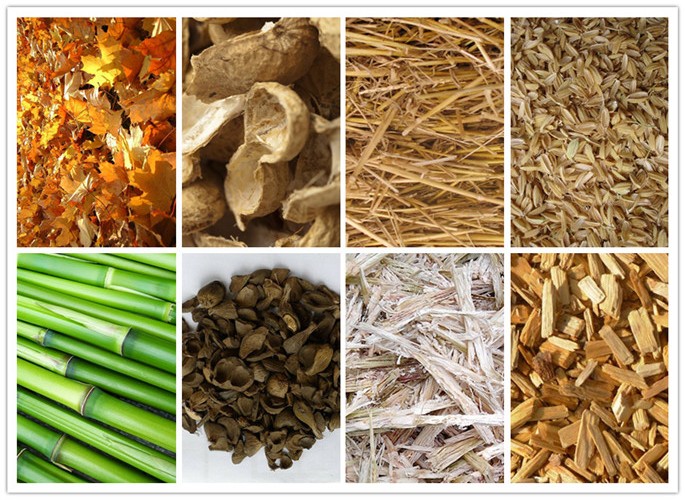 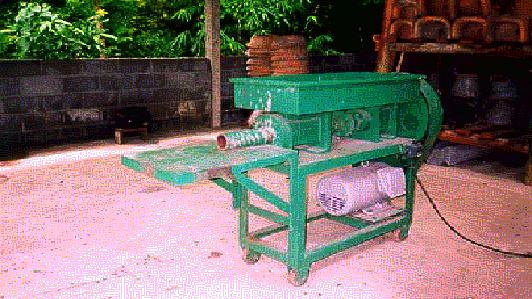 เผาไม่ได้
ความชื้น
ถ่านดำ
เผาได้
ถ่านขาว
ชีวมวล
การอัดแท่ง
ถ่านไม้
เอกสารและทฤษฏีที่เกี่ยวข้อง
ถ่านชีวภาพ
แบบลูกสูบ
เครื่องอัดแท่งชนิดต่างๆ
กระบวนผลิตถ่านชีวมวล
การอัดแล้วนำไปเผา
การเผาแล้วนำไปอัด
แบบเม็ด
แบบสกรู
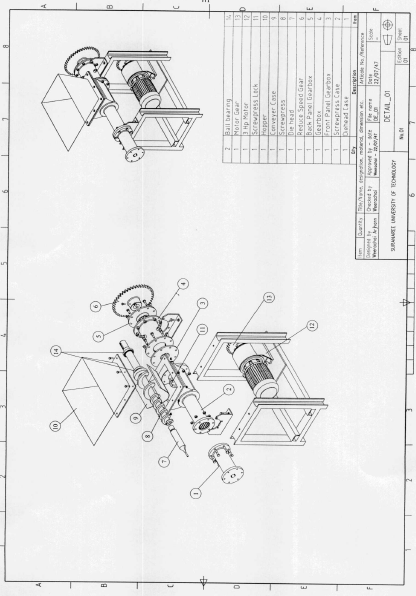 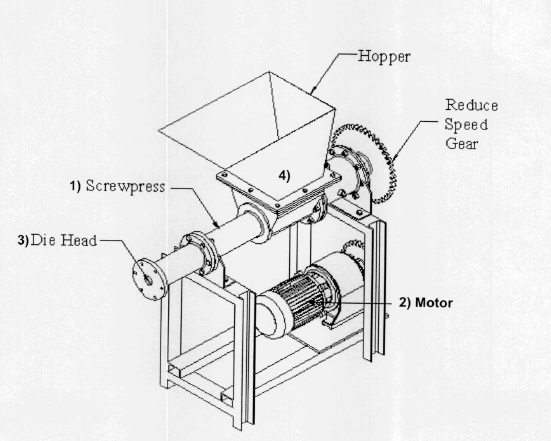 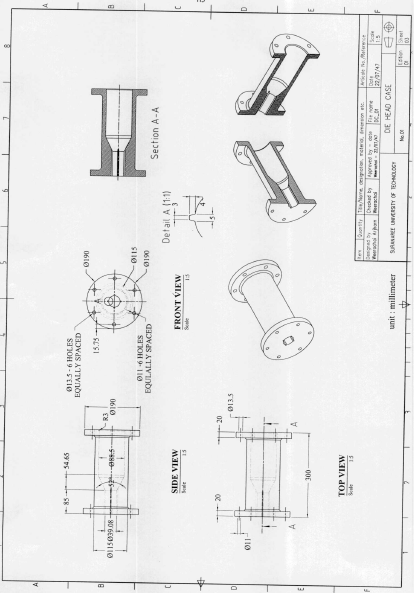 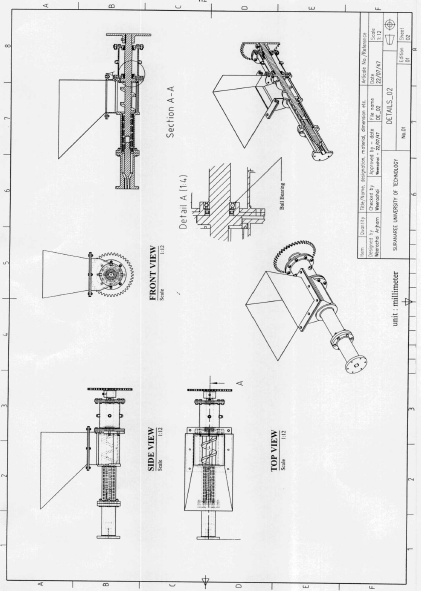 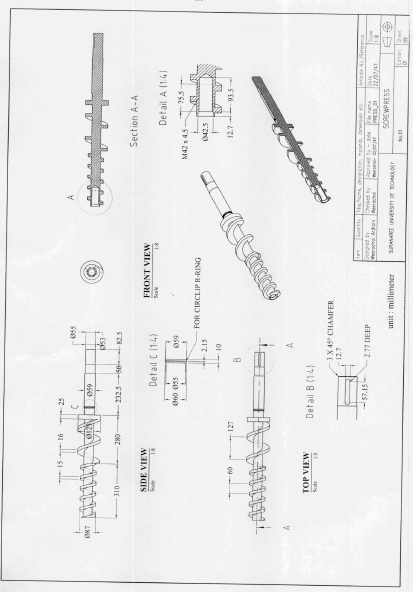 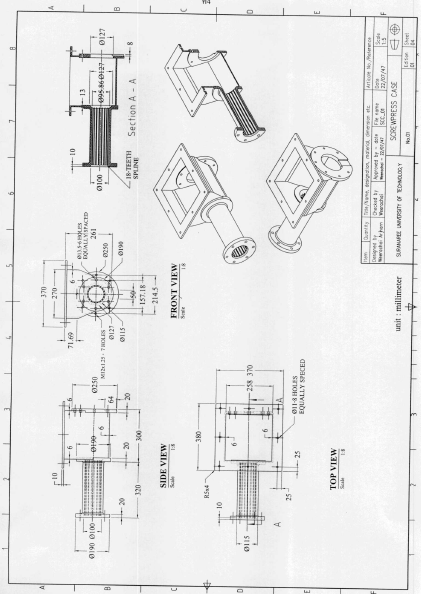 วิธีการทดลอง
การทดสอบประสิทธิภาพ เครื่องอัดแท่งชีวมวล

การทดสอบความสามารถในการอัดแท่ง  คือการ นำวัตถุดิบทั้ง 3ชนิด ได้แก่ กากมันสำปะหลัง ขี้เลื่อย แกลบ เข้าเครื่องอัดที่ได้สร้างขึ้น เพื่อดูว่าวัตถุดิบชนิดใดสามารถขึ้นรูปได้

การทดสอบหาอัตราการอัด  คือการทดสอบว่าภายใน1 ชั่วโมงเครื่องอัดสามารถผลิตถ่านอัดแท่ง ออกมาได้ปริมาณเท่าไหร่
ผลการทดลอง
การทดสอบความสามารถในการอัดแท่ง 
ผลการทดลองพบว่า แกลบและขี้เลื่อยไม่สามารถอัดเป็นแท่งได้ เนื่องจาก แรงเสียดทานที่เกิดขึ้นในเกลียวอัดและหัวดายมีค่ามากกว่าพลังของมอเตอร์ไฟฟ้า
อัตราส่วนที่เหมาะสมสำหรับการอัดแท่งมากที่สุดคือ  ขี้เลื่อย : กากมันสำปะหลัง ในอัตราส่วน  3 : 7 
การทดสอบอัตราการอัด
จากการทดลองพบว่า สามารถผลิตถ่านอัดแท่งได้ในอัตรา 40-60 กก/ชม
เครื่องอัดแท่งชีวมวล มีส่วนประกอบหลักๆคือ สกรูอัด  มอเตอรไฟฟ้า  หัวดาย
กากมันสำปะหลัง สามารถอัดแท่งได้เพียงอย่างเดียวจากชีวมวล 3 ชนิด
40-60 กก/ชม ขึ้นอยู่กับ ชนิดของชีวมวลที่ใช้ในการอัด
สรุป
ความสามารถในการอัดแท่ง
ความสามารถในการผลิต
อัตราส่วนของชีวมวลในการอัด คือ ขี้เลื่อย : กากมันสำปะหลังในอัตรา 3:7
ขี้เลื่อย : กากมันสำปะหลัง ในอัตราส่วน3:7  เมื่ออัดออกมามีความหนาแน่น 749.31 กก/ลบ.ม.และมีค่าพลังงานความร้อน 8112 kcal/kg
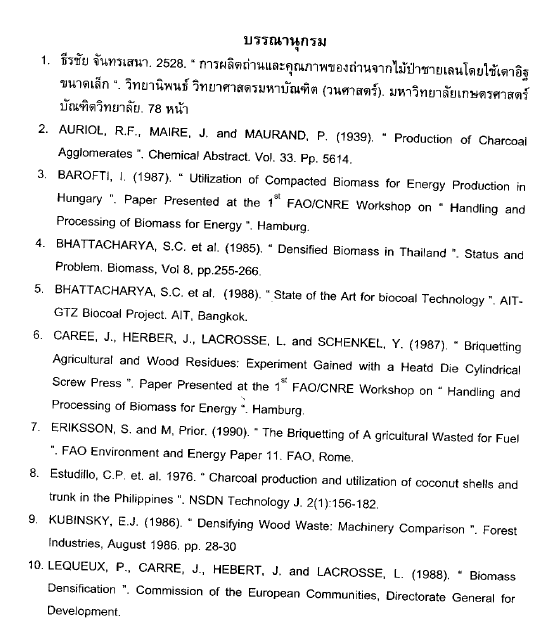